«помню подвиг твой, солдат»
Иван Никитович Кожедуб
Иван Никитович Кожедуб родился 8 июня 1920 в Ображиевка, Глуховский уезд, Черниговская губерния, Украина, советский военный деятель, лётчик-ас времён Великой Отечественной войны.
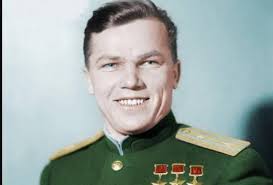 В 1934 году Кожедуб окончил школу и поступил в химико-технологический техникум в городе Шостка.
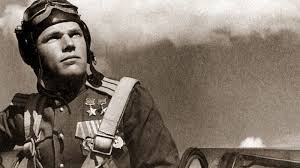 Первые шаги в авиации сделал, занимаясь в Шосткинском аэроклубе. В начале 1940 года поступил на службу в ряды Красной Армии и осенью того же года окончил Чугуевскую военную авиационную школу лётчиков, после чего продолжил в ней службу в должности инструктора.
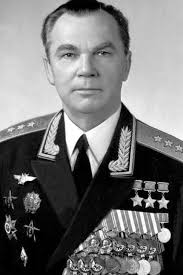 После начала войны вместе с авиашколой был эвакуирован в Казахстан. 23 февраля 1942 года
Кожедубу было присвоено звание старшего сержанта. В ноябре 1942 года Кожедуб был откомандирован в 240-й истребительный авиационный полк, формирующийся в Иваново. В марте 1943 года в  составе дивизии вылетел на Воронежский фронт.
26 марта 1943 года он впервые вылетел на боевое задание
Во время атаки его самолет был повреждён, а затем обстрелян. Кожедуб чудом остался жив. Он сумел довести избитую машину до аэродрома, но восстановление её затянулось на долгое время. Последующие вылеты он совершал на старых самолётах. Однажды его и вовсе чуть не забрали из полка на пост оповещения.
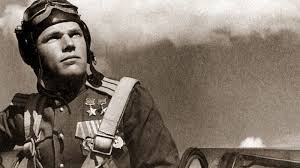 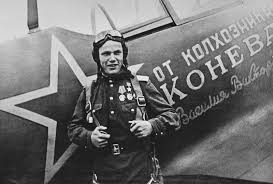 В сентябре 1942 года на счету Кожедуба было уже 8 сбитых вражеских самолётов
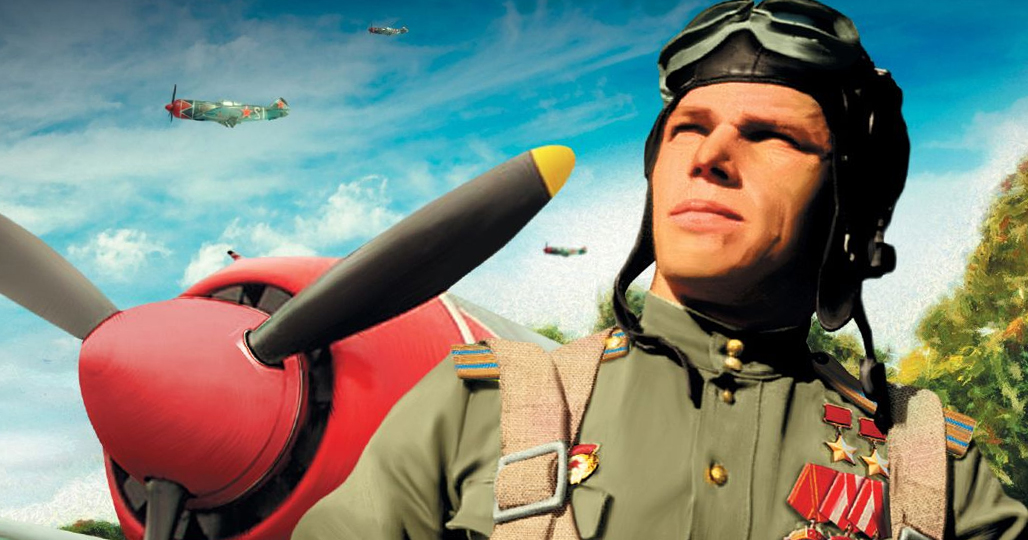 когда над Днепром разгорелся новый этап ожесточенных воздушных сражений. 30 сентября, прикрывая переправы через реку, он, по стечению обстоятельств, остался без товарищей и вынужден был в одиночку отражать налёт.
Последний бой в Великую Отечественную, в котором он сбил 2 вражеских самолета, Кожедуб провёл 17 апреля 1945 года в небе над Берлином.
За всю войну Кожедуб ни разу не был сбит.
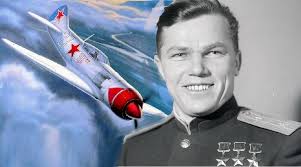 12 ноября 2010 памятник Кожедубу был установлен в Харькове, на территории Харьковского университета Воздушных Сил, носящего его имя
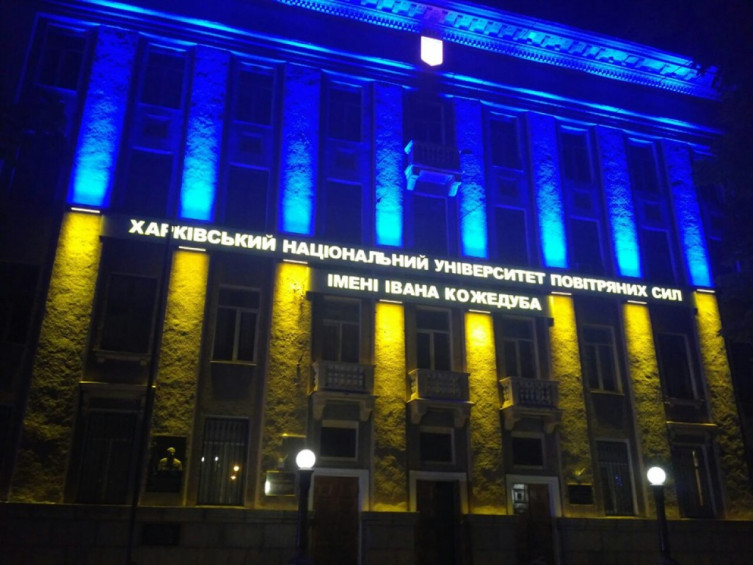 Спасибо за внимание
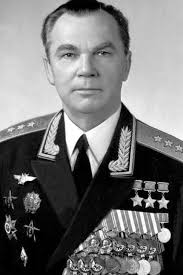 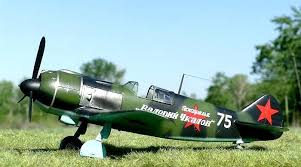